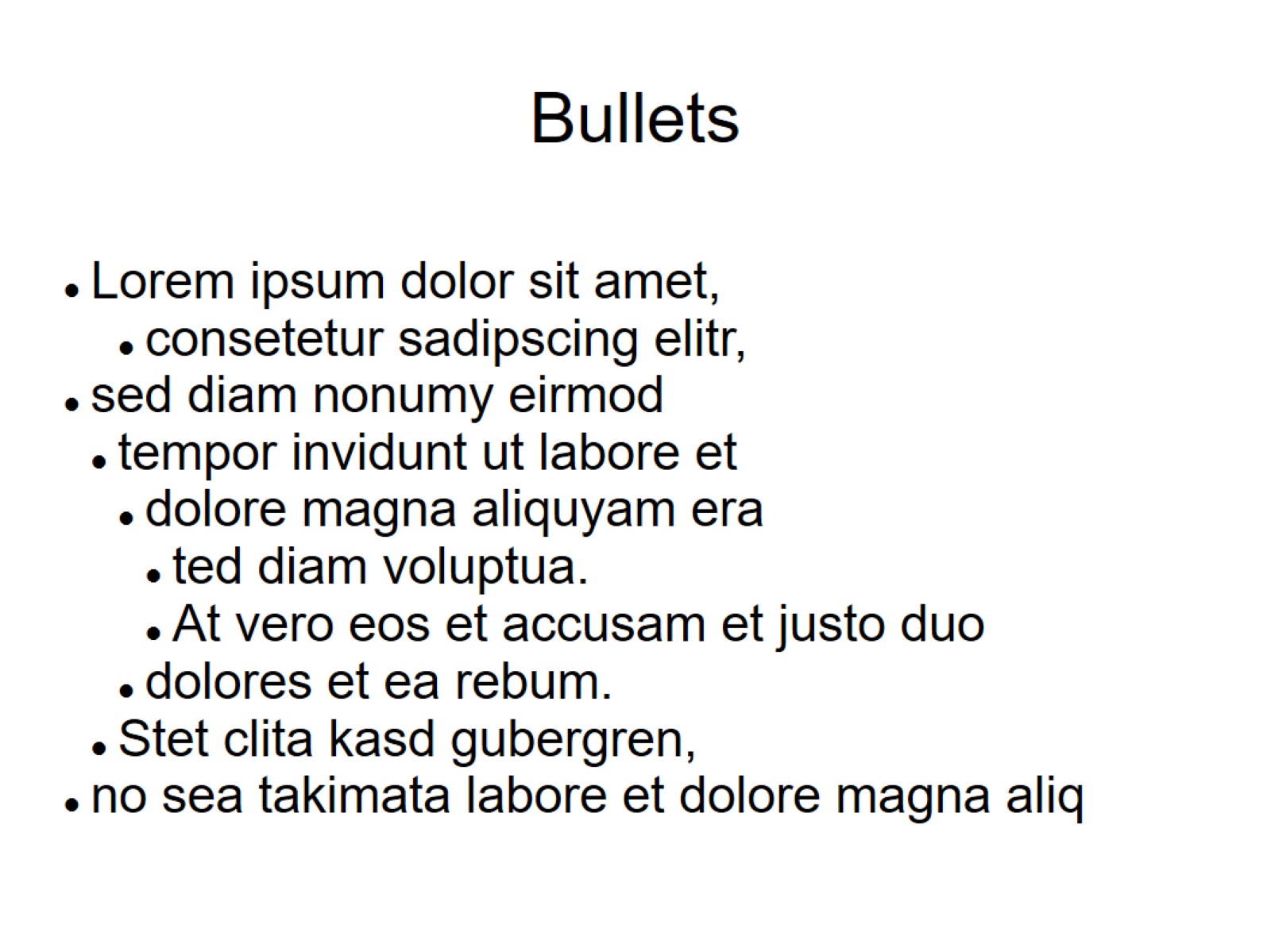 Bullets
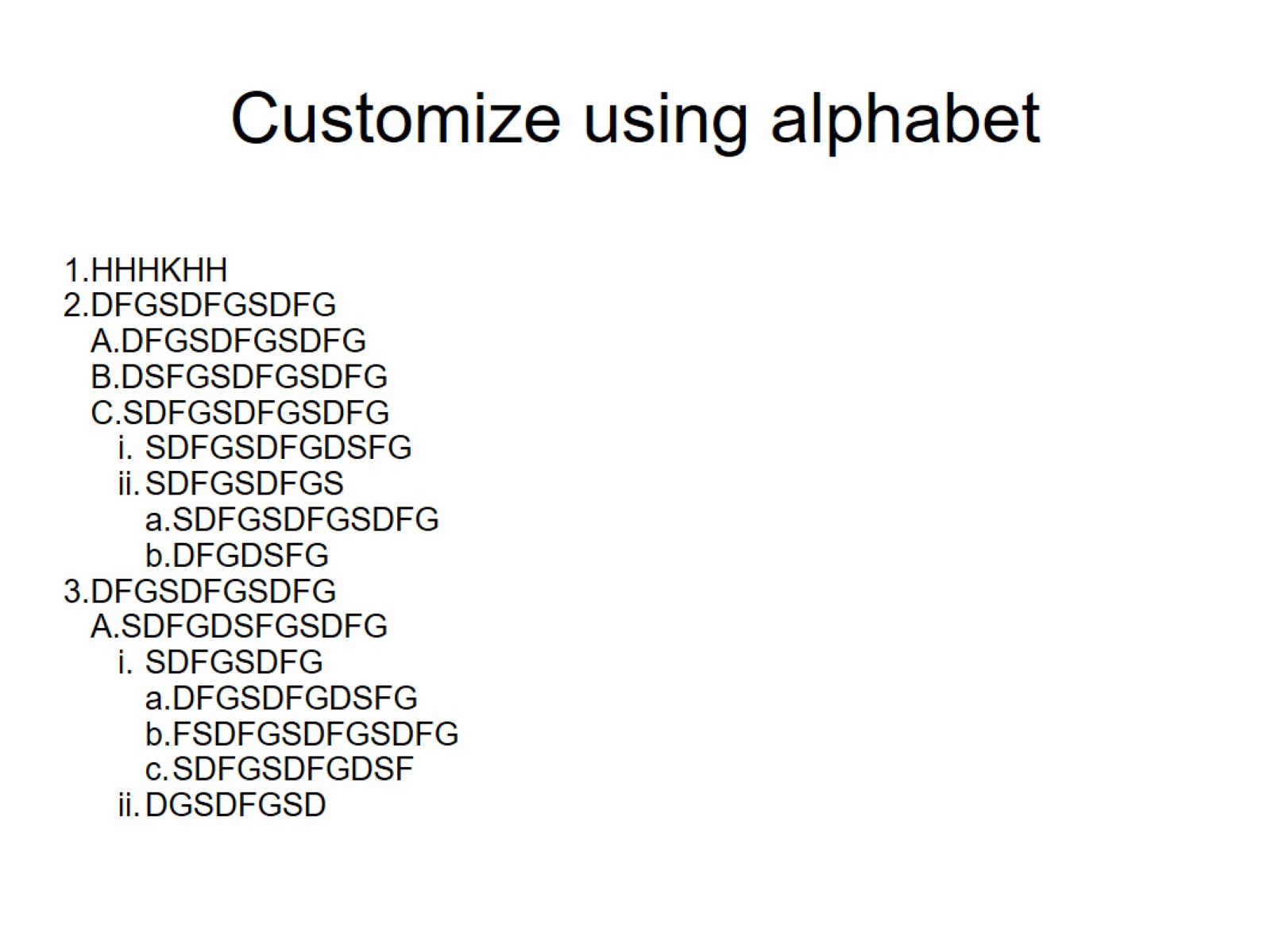 Customize using alphabet
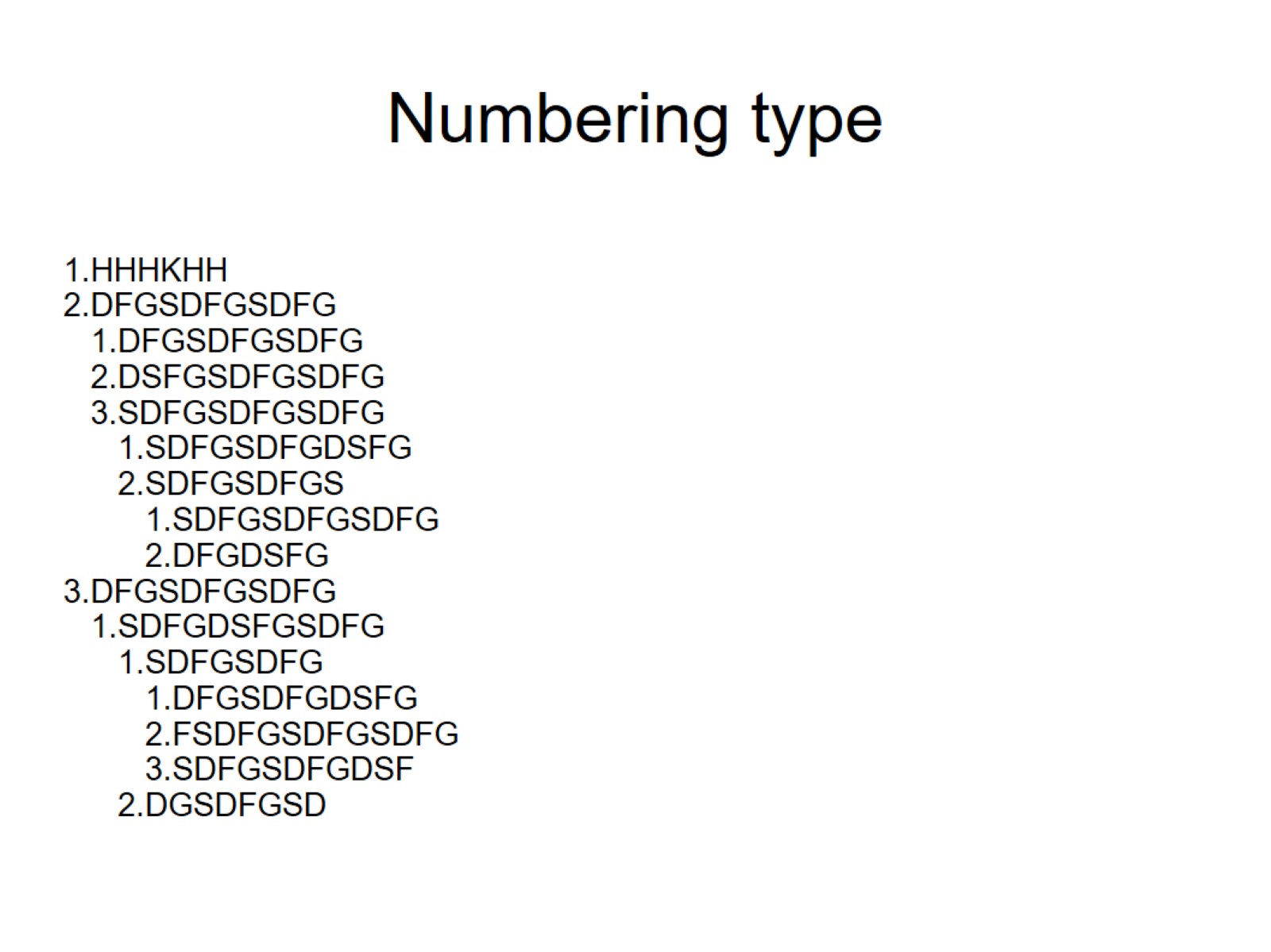 Numbering type
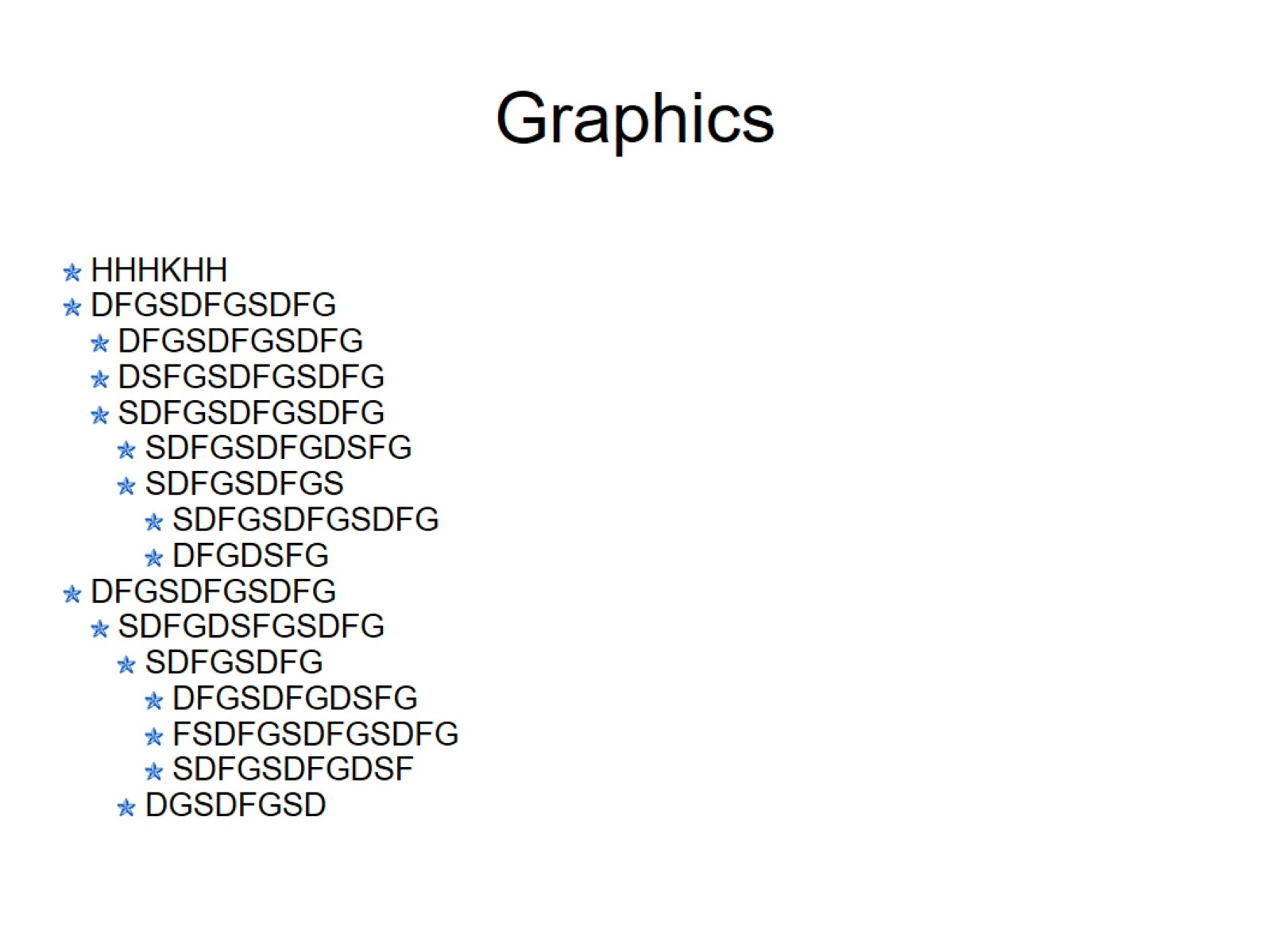 Graphics
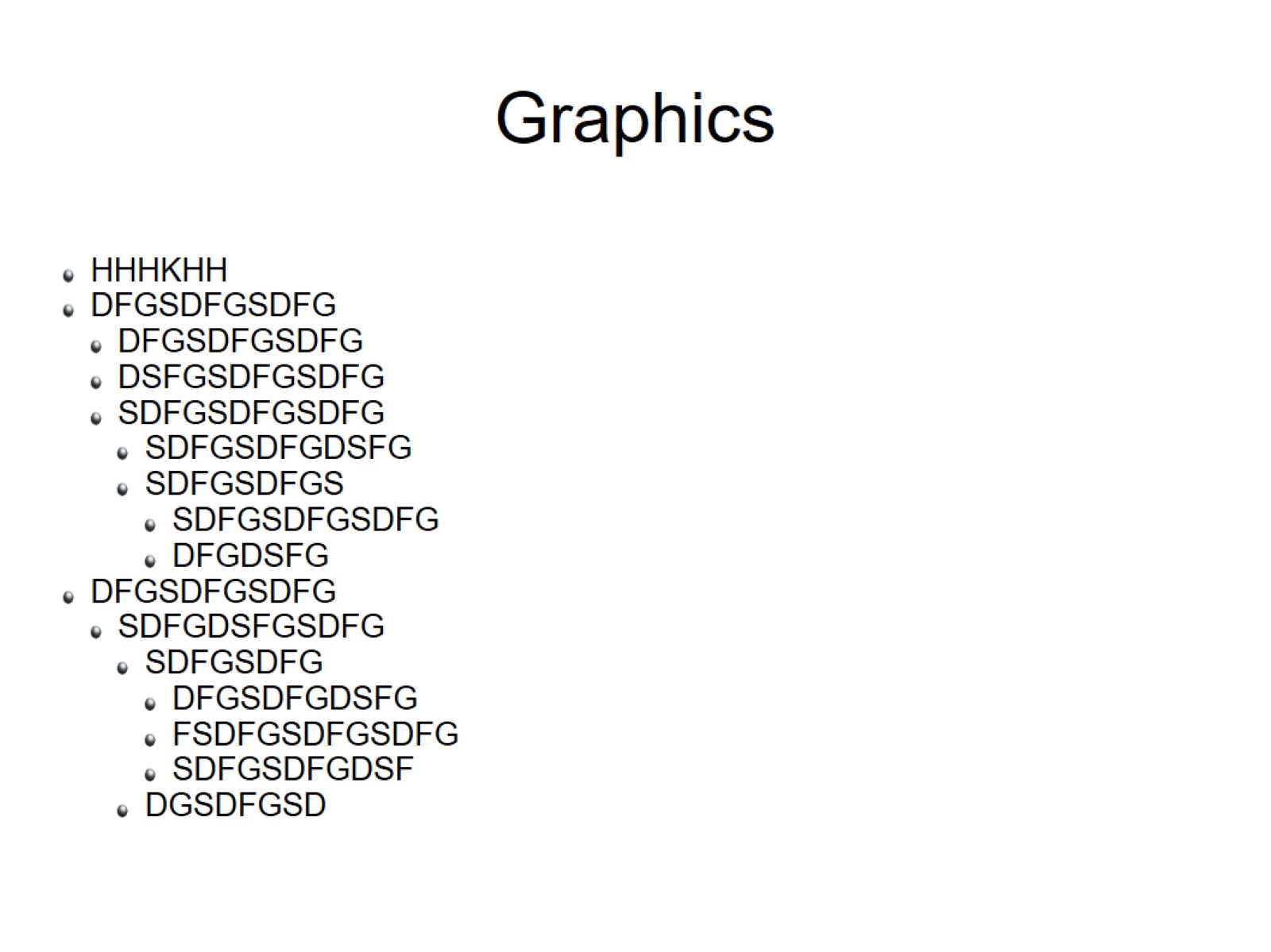 Graphics